Why Layer-3 IXPs Don’t Make Sense
Hisham Ibrahim
AFIX meeting
AFPIF 2018
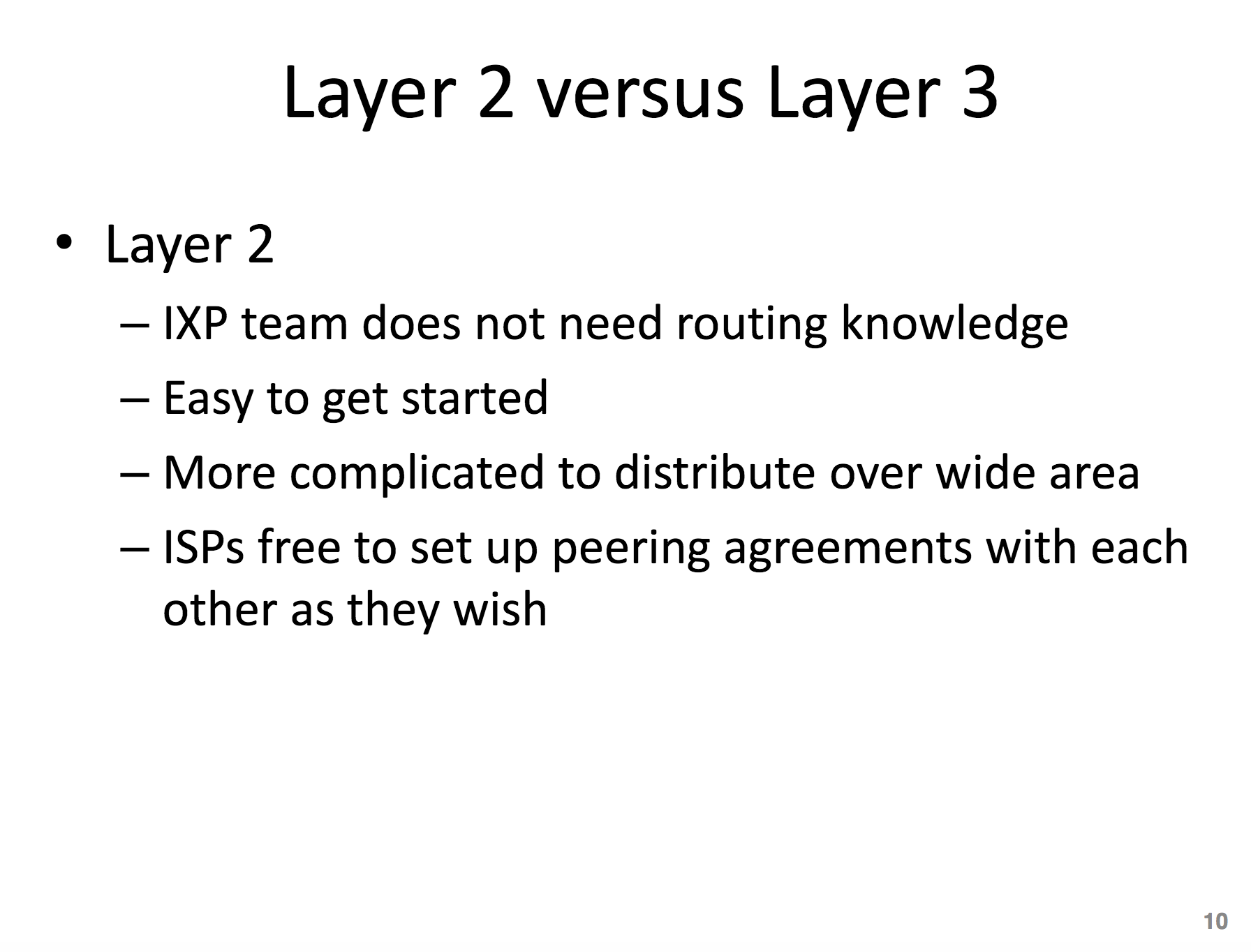 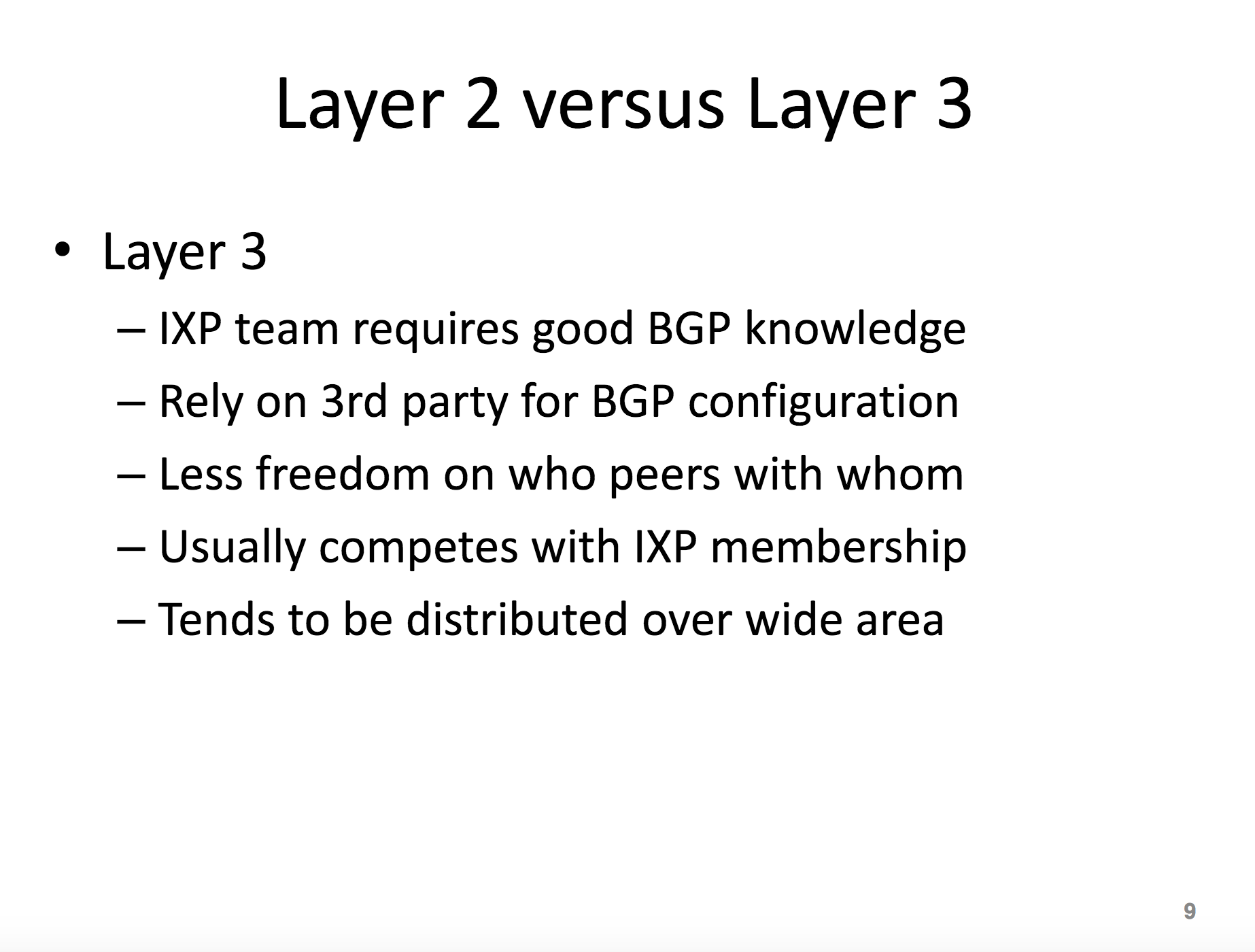 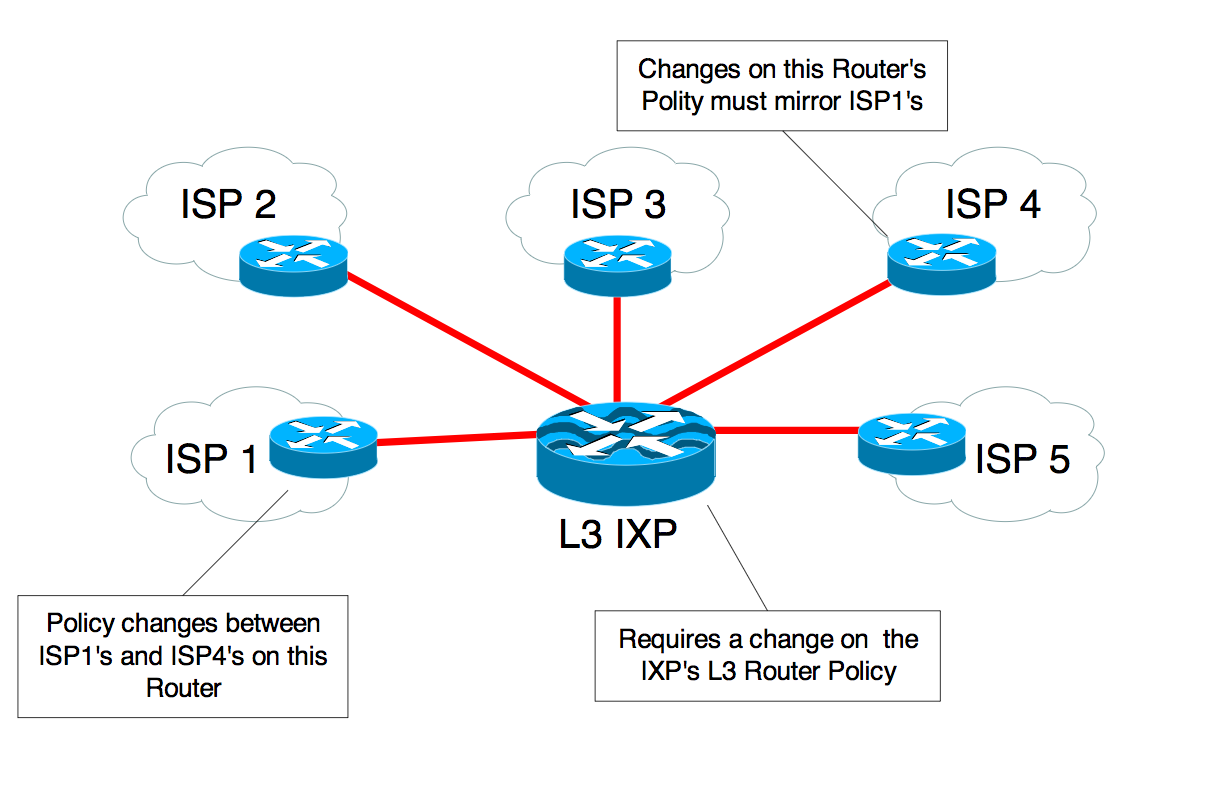 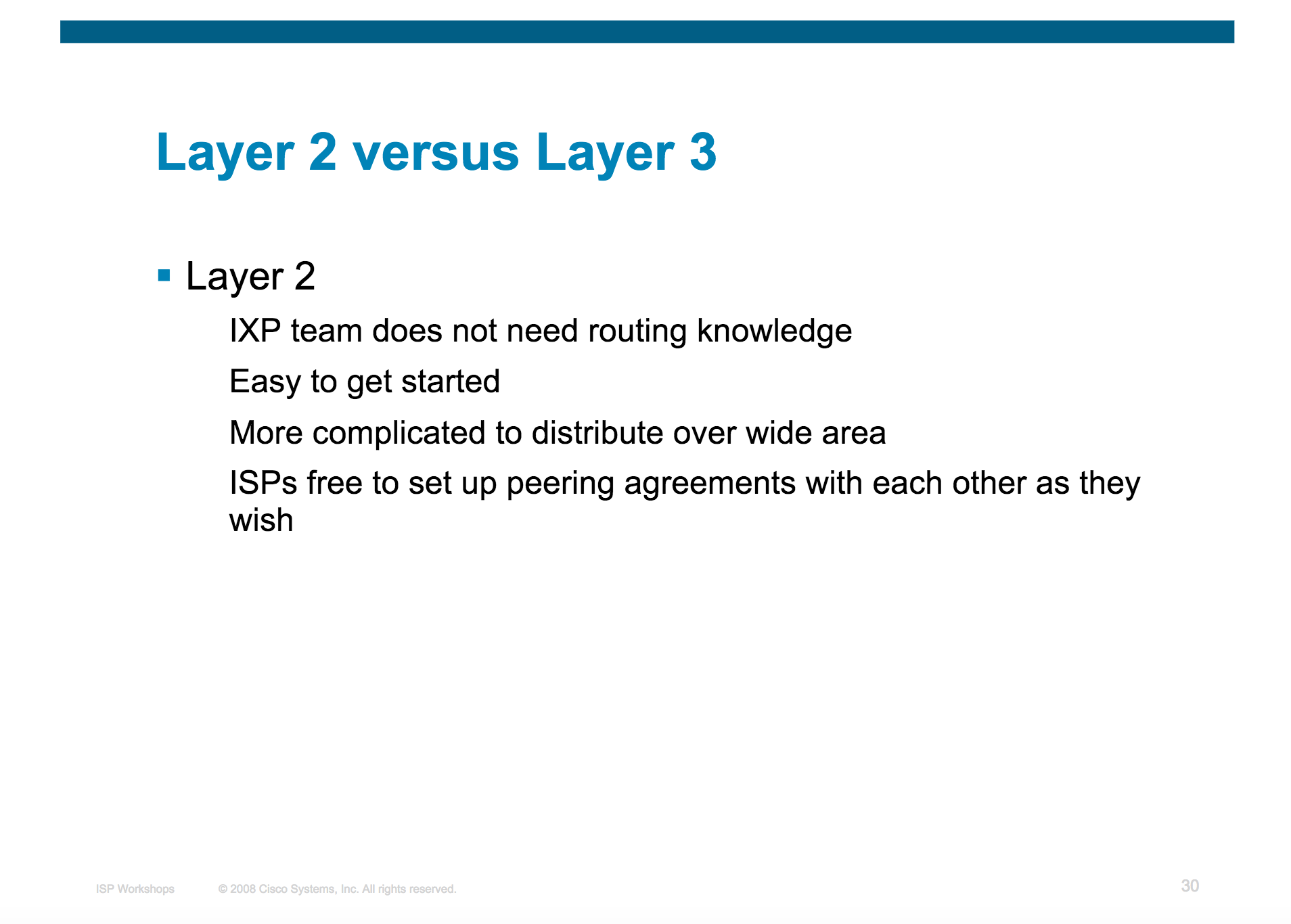 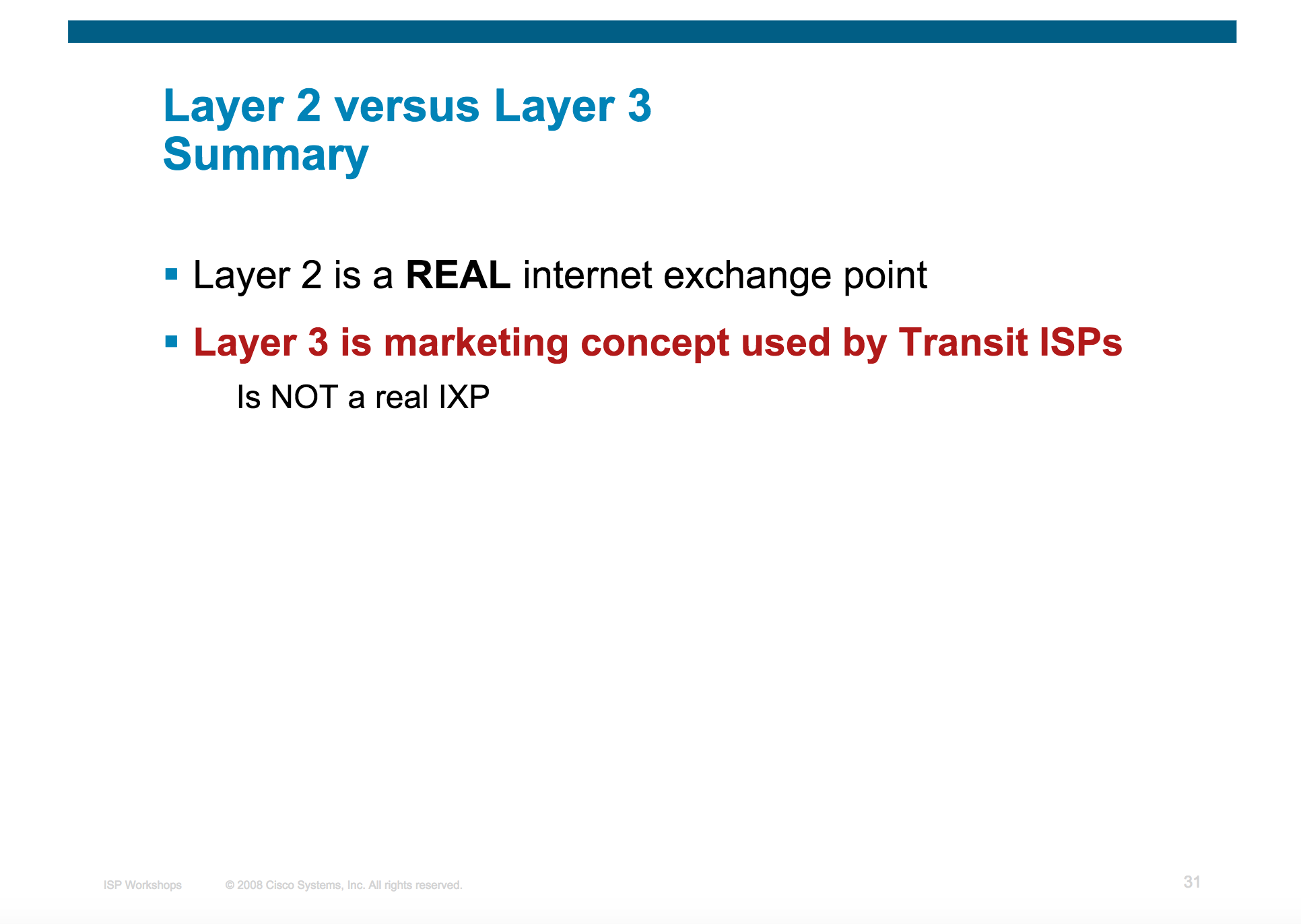 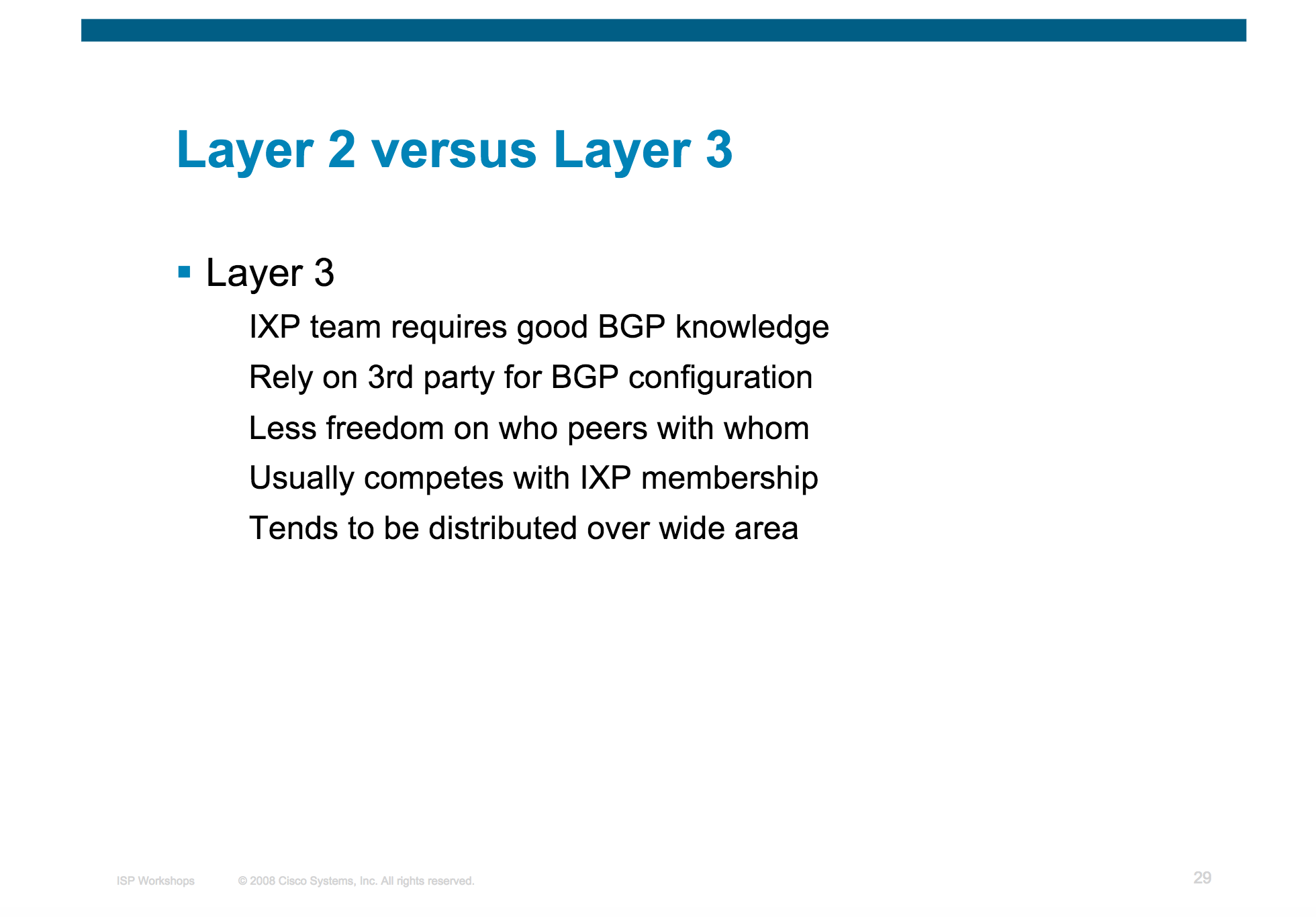 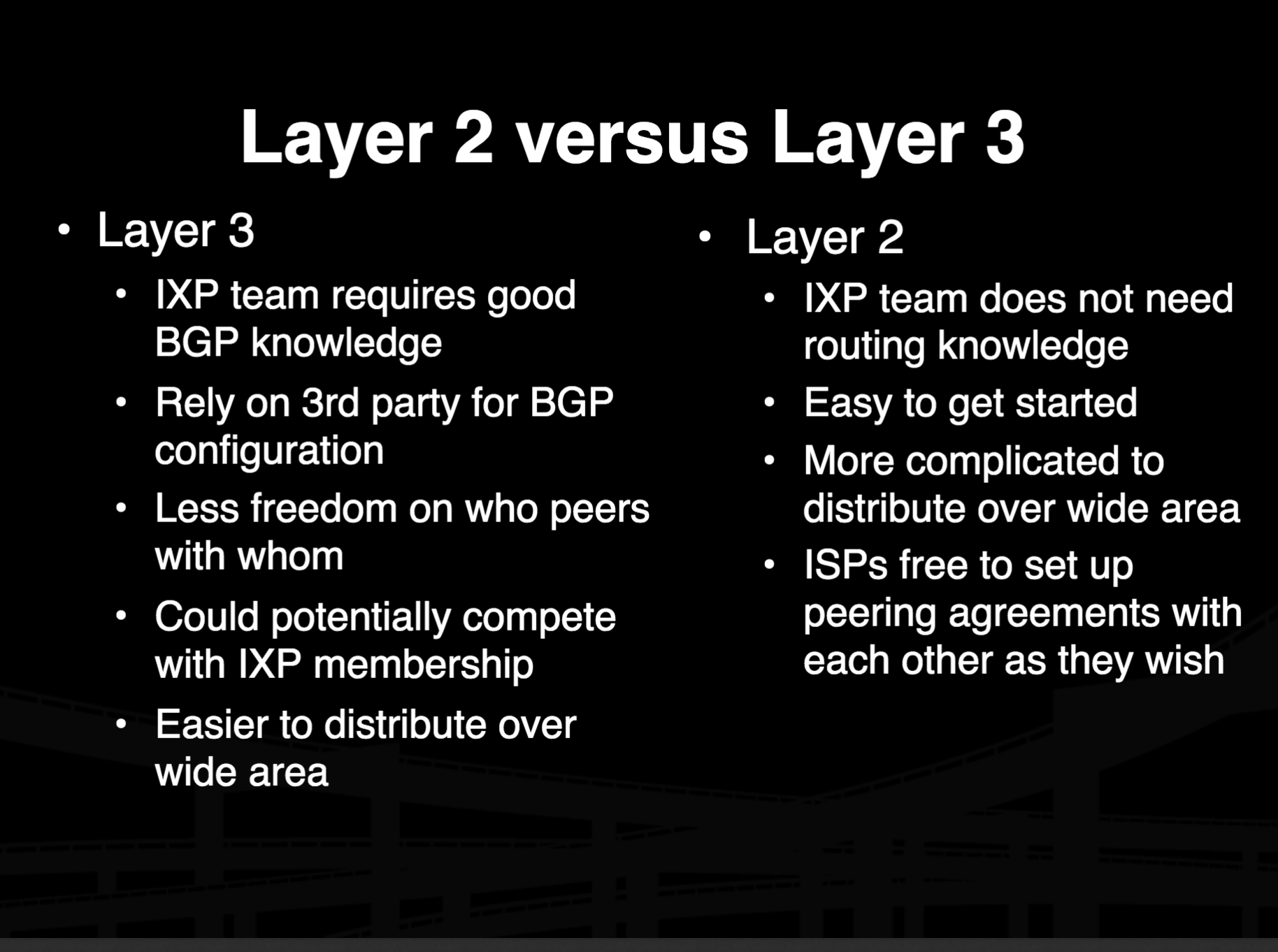 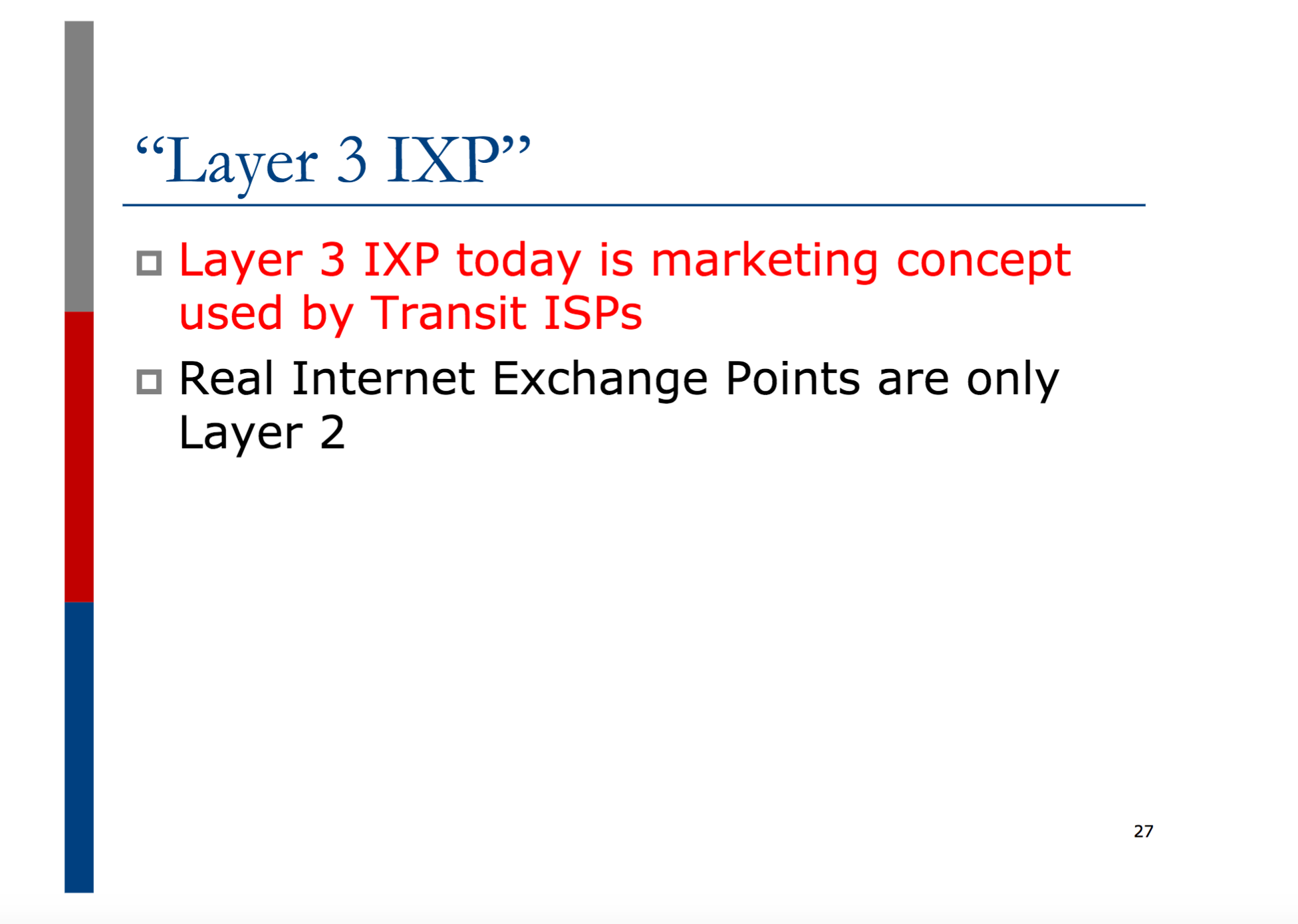 Resistance to Change “Excuses”
If it is not broken… DON’T FIX IT
Our members don’t care
Requires operational downtime 
We have all the ISPs connected so we won’t grow
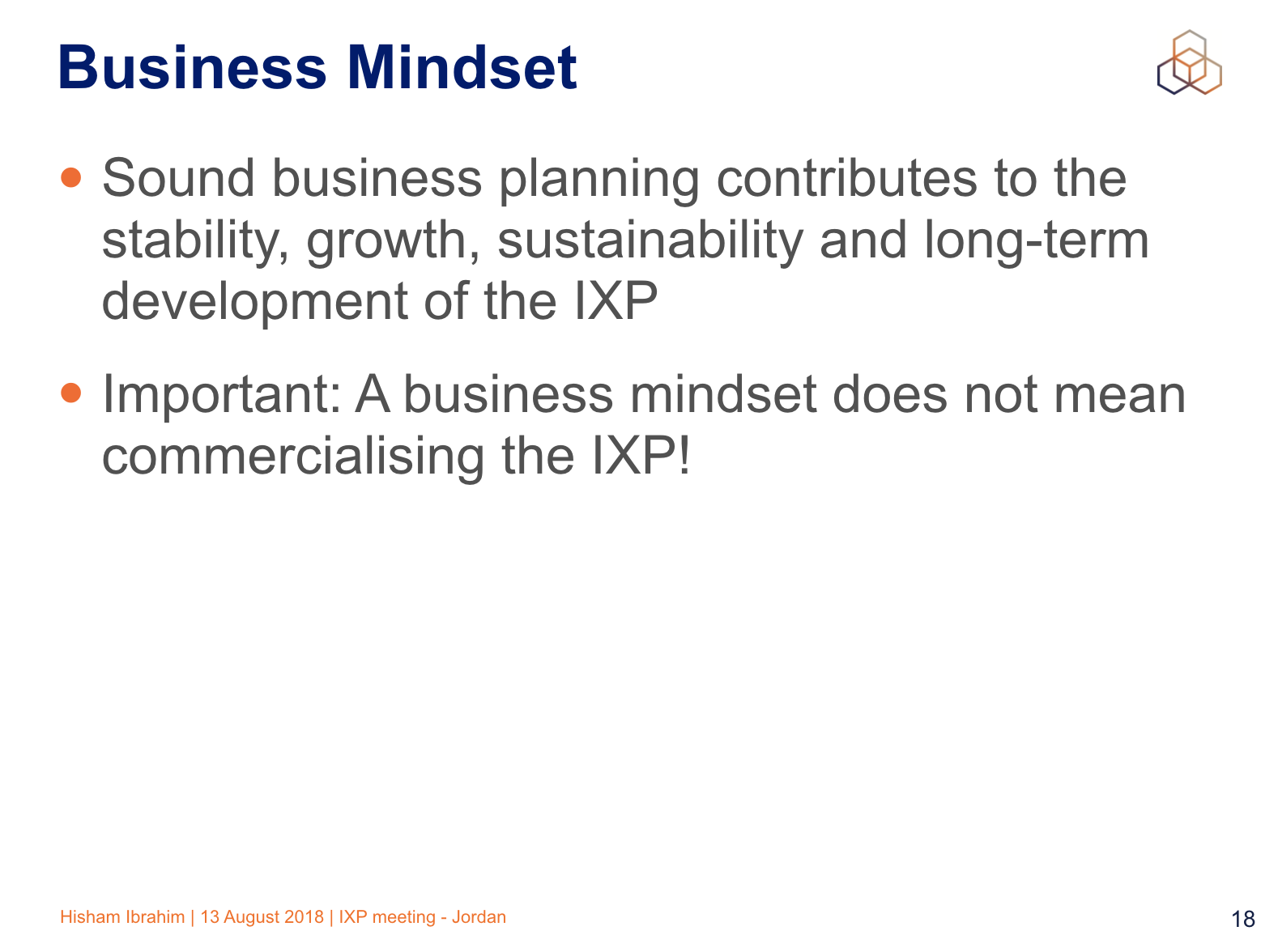 References
https://au.int/sites/default/files/documents/31363-doc-session_9-2-_ixp-network-design.pdf

http://ftp.ipsyn.net/pub/mirrors/cisco/public/cons/isp/ixp/L2_Route_Reflector_IXP_v0.4.pdf

https://www.pacnog.org/pacnog6/IXP/IXP-design.pdf

https://www.sanog.org/resources/sanog7/gaurab-ixp-tutorial.pdf

https://www.menog.org/presentations/menog-13/192-MENOG13-IXP-Design.pdf